Question 26
Autoencoders

Question
The autoencoder is 
a neural network that is trained on random patterns 
a neural network without learning procesudere
a neural network that is trained to attempt to copy its input to its output
Introduction
Autoencoder
neural network that is trained to attempt to copy its input to its output

Modern autoencoders
have generalized the idea of an encoder and a decoder beyond deterministic functions to stochastic mappings
[Speaker Notes: IP fornisce un servizio best-effort: fa il massimo sforzo per recapitare i datagrammi il più velocemente possibile, senza fornire però nessuna assicurazione in merito 
al ritardo
all’entità del jitter di pacchetti 

 Essendo la telefonia internet e la videoconferenza in tempo reale particolarmente sensibili a questi aspetti, l’assenza di garanzie crea notevoli problemi alla progettazione ti tali applicazioni. 

Per fortuna, i progettisti possono introdurre svariati meccanismi che consentono di preservare una buona qualità audio e video, almeno nei casi in cui ritardi, jitter e perdite non siano eccessivi. 

Tratteremo il caso della telefonia Internet.]
Auto-associative MLP
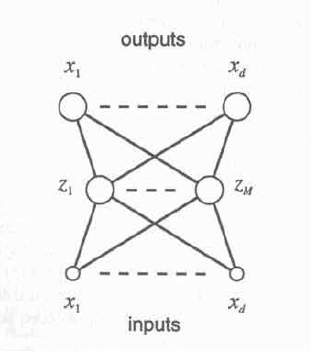 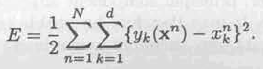 [Speaker Notes: IP fornisce un servizio best-effort: fa il massimo sforzo per recapitare i datagrammi il più velocemente possibile, senza fornire però nessuna assicurazione in merito 
al ritardo
all’entità del jitter di pacchetti 

 Essendo la telefonia internet e la videoconferenza in tempo reale particolarmente sensibili a questi aspetti, l’assenza di garanzie crea notevoli problemi alla progettazione ti tali applicazioni. 

Per fortuna, i progettisti possono introdurre svariati meccanismi che consentono di preservare una buona qualità audio e video, almeno nei casi in cui ritardi, jitter e perdite non siano eccessivi. 

Tratteremo il caso della telefonia Internet.]
Auto-associative MPL
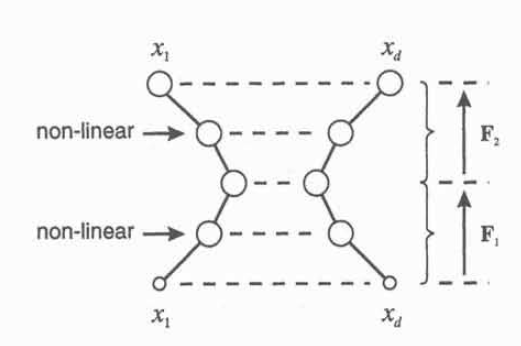 Non-liner units
[Speaker Notes: IP fornisce un servizio best-effort: fa il massimo sforzo per recapitare i datagrammi il più velocemente possibile, senza fornire però nessuna assicurazione in merito 
al ritardo
all’entità del jitter di pacchetti 

 Essendo la telefonia internet e la videoconferenza in tempo reale particolarmente sensibili a questi aspetti, l’assenza di garanzie crea notevoli problemi alla progettazione ti tali applicazioni. 

Per fortuna, i progettisti possono introdurre svariati meccanismi che consentono di preservare una buona qualità audio e video, almeno nei casi in cui ritardi, jitter e perdite non siano eccessivi. 

Tratteremo il caso della telefonia Internet.]
Auto-associative MLP
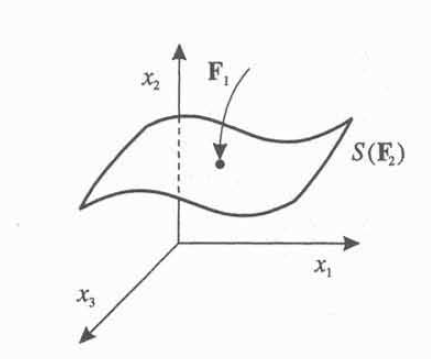 Mapping of the non-linear auto-associative MLP
[Speaker Notes: IP fornisce un servizio best-effort: fa il massimo sforzo per recapitare i datagrammi il più velocemente possibile, senza fornire però nessuna assicurazione in merito 
al ritardo
all’entità del jitter di pacchetti 

 Essendo la telefonia internet e la videoconferenza in tempo reale particolarmente sensibili a questi aspetti, l’assenza di garanzie crea notevoli problemi alla progettazione ti tali applicazioni. 

Per fortuna, i progettisti possono introdurre svariati meccanismi che consentono di preservare una buona qualità audio e video, almeno nei casi in cui ritardi, jitter e perdite non siano eccessivi. 

Tratteremo il caso della telefonia Internet.]
Autoencoder
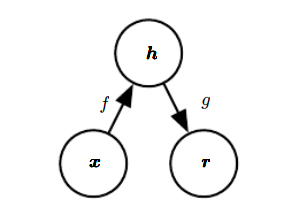 internal representation or code
encoder
decoder
input
reconstruction
General structure of an autoencoder
[Speaker Notes: IP fornisce un servizio best-effort: fa il massimo sforzo per recapitare i datagrammi il più velocemente possibile, senza fornire però nessuna assicurazione in merito 
al ritardo
all’entità del jitter di pacchetti 

 Essendo la telefonia internet e la videoconferenza in tempo reale particolarmente sensibili a questi aspetti, l’assenza di garanzie crea notevoli problemi alla progettazione ti tali applicazioni. 

Per fortuna, i progettisti possono introdurre svariati meccanismi che consentono di preservare una buona qualità audio e video, almeno nei casi in cui ritardi, jitter e perdite non siano eccessivi. 

Tratteremo il caso della telefonia Internet.]
Autoencoder
Undercomplete autoencoder
code dimension is less than the input dimension
representation forces the autoencoder to capture the most salient features of the training data

Loss function


PCA subspace
decoder linear 
L is mean squared error
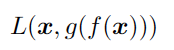 8
Regularized autoencoder
Regularized autoencoders 
use a loss function that encourages the model to have other properties besides the ability to copy its input to its output
Examples 
Sparsity of the representation
Smallness of the derivative of the representation
Robustness to noise 
Robusstness to missing inputs
Generative models
Helmholtz machine
Variatiaonal autonecoder
9
Sparse autoencoder
Sparse penalty




used to learn features for another task such as classification
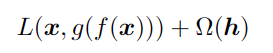 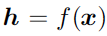 typically
10
Sparse autoencoder
Joint distribution


Log-likelihood


Maximizing
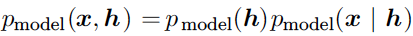 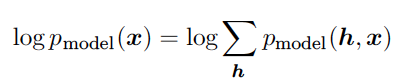 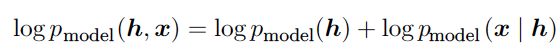 11
Sparse autoencoder
e.g., Laplace prior
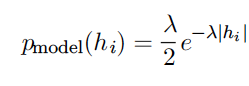 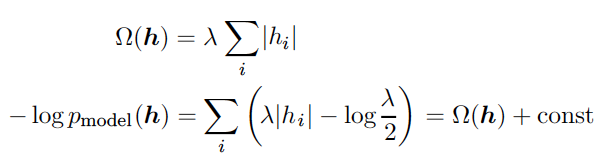 Way of approximately training a generative model
12
Denoising autoencoder
Minimization
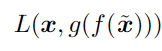 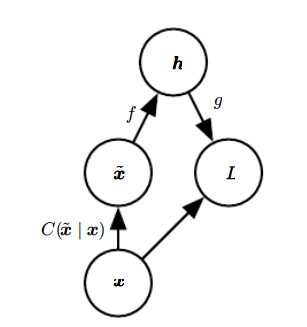 Noisy version of x
13
Denoising autoencoder
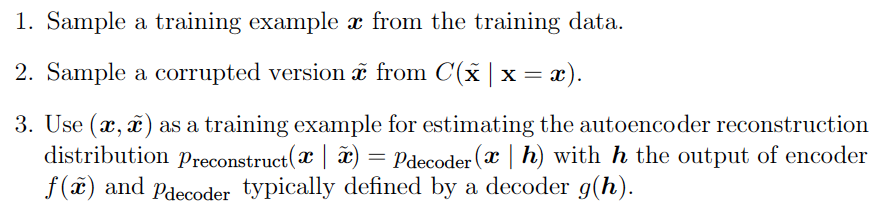 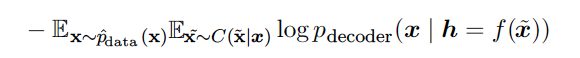 14
Denoising autoencoder
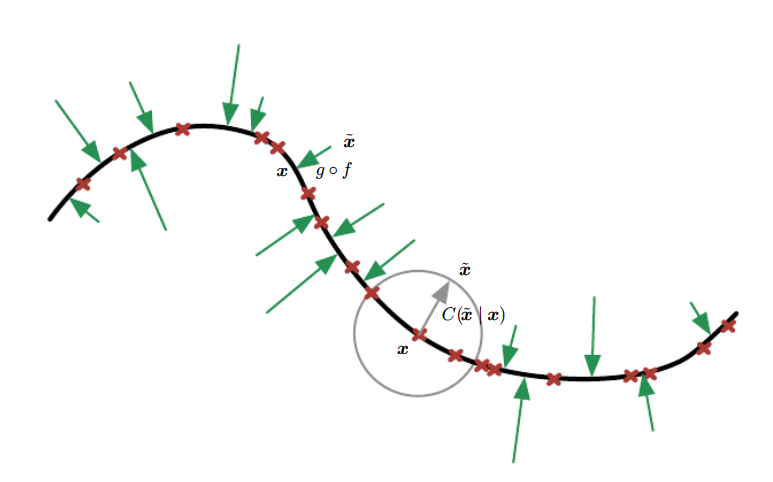 denoising autoencoder is trained to map a corrupted data
15
Penalizing Derivatives
Minimization
contractive autoencoder
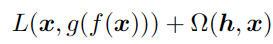 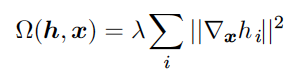 Forces the autoencoder to learn features that capture information about the training distribution
16
Depth
Depth
using deep encoders and decoders offers many advantages
One major advantage of non-trivial depth is that the universal approximator theorem guarantees
yield much better compression than corresponding shallow or linear autoencoders
17
Stochastic autoencoder
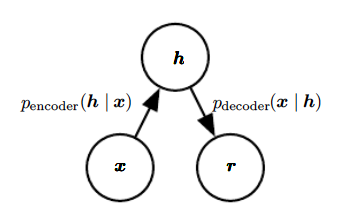 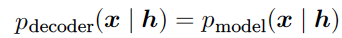 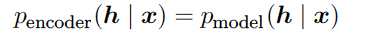 Both the encoder and the decoder are not simple functions but instead involve some noise injection, meaning that their output can be seen as sampled from a distribution
18
Contractive atuoencoders
Encouraging the derivatives of f to be as small as possible
Jacobian matrix
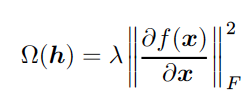 Frobenius norm (sum of squared elements)
19
Contractive atuoencoders
largest singular values are interpreted as the tangent directions that the contractive autoencoder has learned
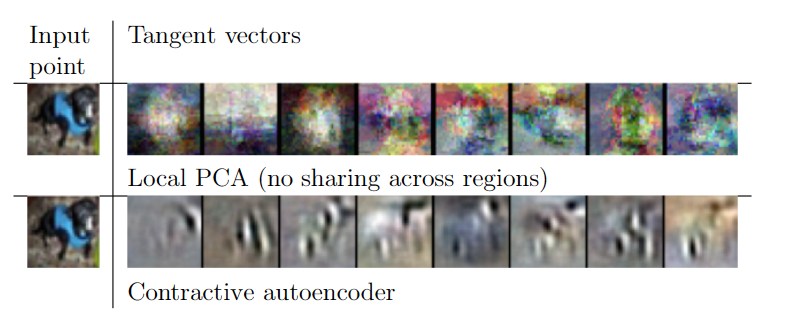 learn tangent vectors that show how the image changes as
objects in the image gradually change pose
20
Manifold learning
data concentrates around a low-dimensional manifold

tangent planes
data concentrates around a low-dimensional manifold
At a point x on a d-dimensional manifold, the tangent plane is given by d basis vectors that span the local directions of variation allowed on the manifold
21
Tangent plane
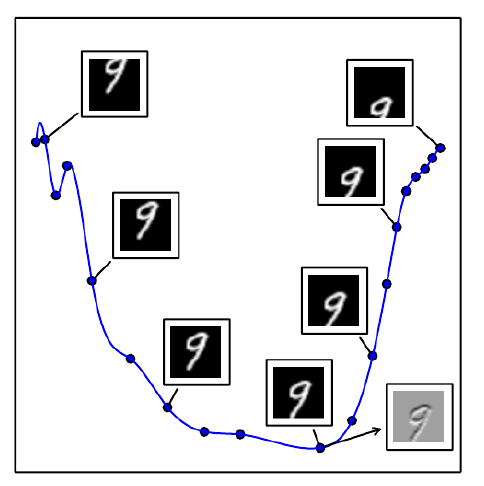 one-dimensional manifold
 in 784-dimensional space
translating it vertically
tangent direction
In image space
vertical translation
defines a coordinate
 along a one-dimensional 
manifold
2D PCA
22
Reconstruction
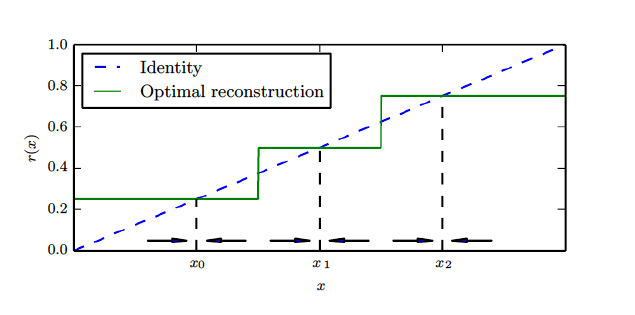 If the autoencoder learns a reconstruction function that is invariant to small perturbations near the data points, it captures the manifold structure of the data.
23
Variational Autoencoders
Inference as optimization
Approximate inference algorithms may then be derived by approximating the underlying optimization problem
Aim 

Evidence lower bound (ELBO)
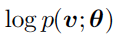 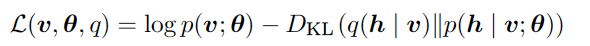 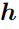 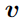 latent variables
observed variables
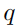 arbitrary probability distribution
24
Variational Autoencoders
Training
train a parametric encoder that produces the parameters of q
maximizing L with respect to the parameters of the encoder and decoder
All of the expectations in L may be approximated by Monte Carlo sampling
25
Interesting properties
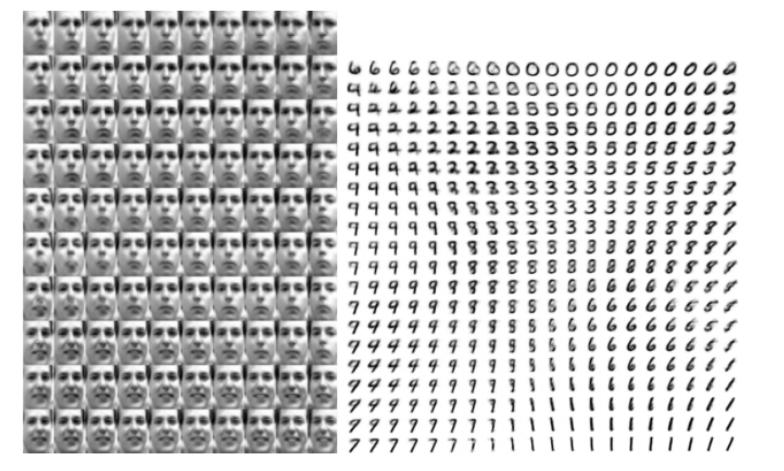 algorithm discovered two independent factors of variation present in images of faces: angle of rotation and emotional expression
26
References
Material
Slides
Video Lessons

Books
I. Goodfellow, Y. Bengio, A. Courville, Deep Learning, MIT Press, 2016